Saying who receives the action: ‘lo’ and ‘la’ in object-first sentencesPART 3: The absence of subject pronouns in SVO (Subject-Verb-Object) order (e.g. llama al hombre)
Nick Avery and Emma Marsden
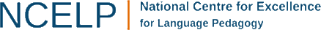 Saying who receives the action (part 3):‘lo’ and ‘la’ in object-first sentences
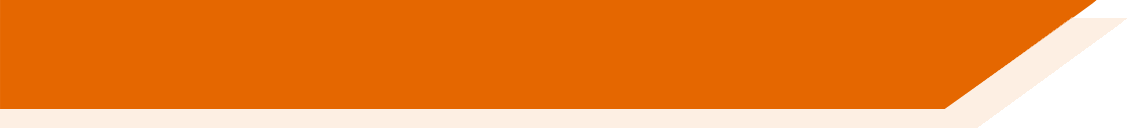 In English, to say who does something, we need a subject. 
We can’t just say ‘calls her’; we need to say, e.g., ‘the man calls her’. 

Spanish is different. Usually, you don’t need to say the subject. 
Compare:
1. EL hombre llama a la mujer.
2. Llama a la mujer.
 The man calls the woman.
 S/he calls the woman.
Nick Avery / Emma Marsden
Your teacher has paid a Spanish artist to make some pictures for her class.

The artist has made them, but has mixed up the labels.

Can you help to put the label on the correct picture?
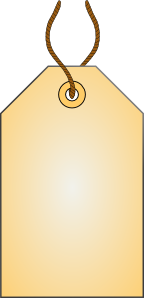 Nick Avery / Emma Marsden
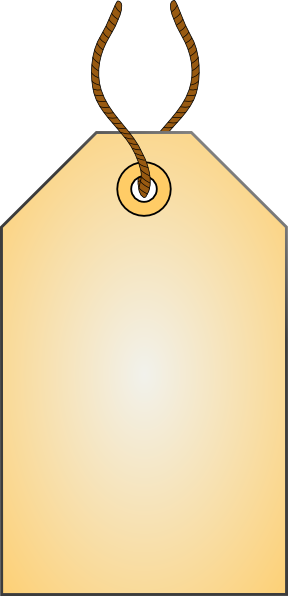 1.
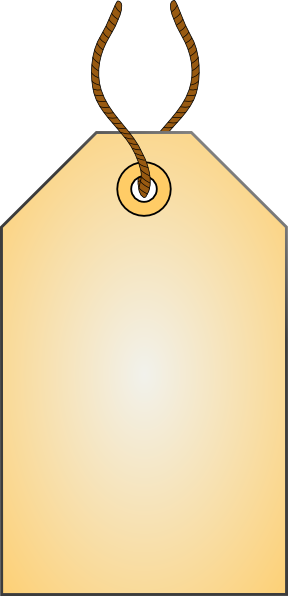 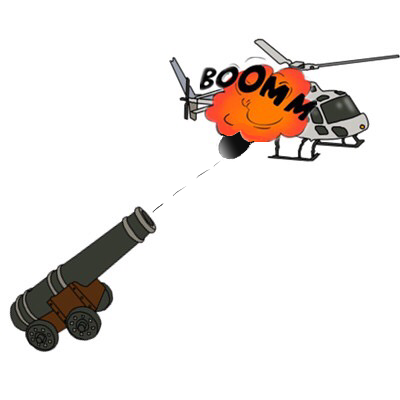 Destruye el helicóptero.
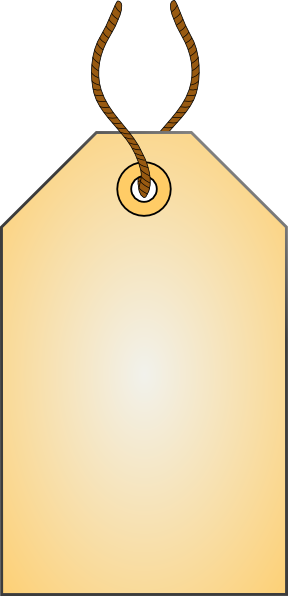 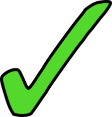 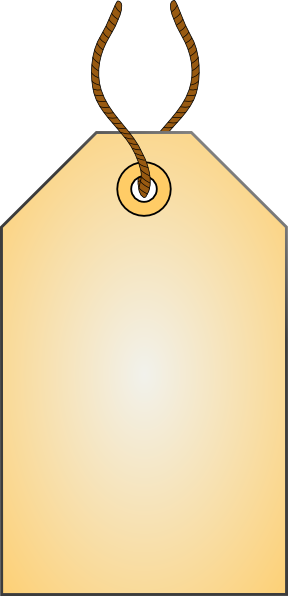 Lo destruye el helicóptero.
leer
Nick Avery / Emma Marsden
[Speaker Notes: Word frequency: destruir [1283]; helicóptero [4824].]
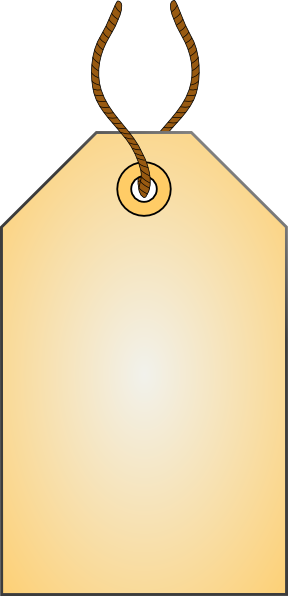 2.
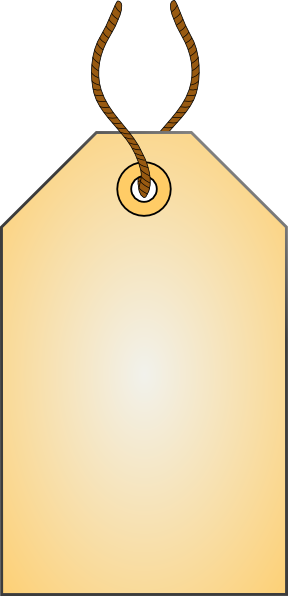 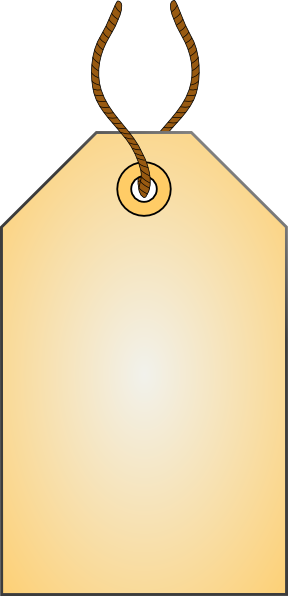 Ve a la cámara de seguridad.
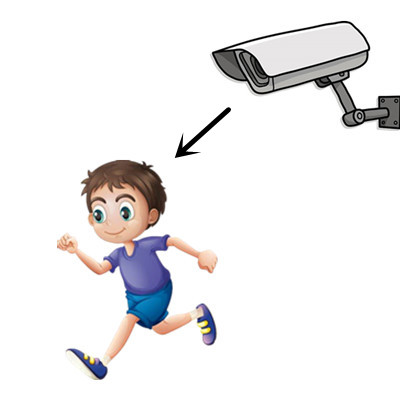 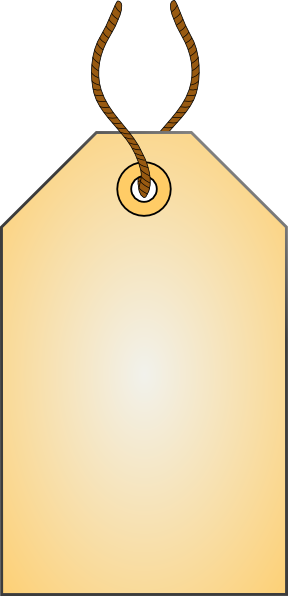 Lo ve la cámara de seguridad.
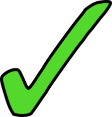 leer
Nick Avery / Emma Marsden
[Speaker Notes: Word frequency: ver [38]; cámara [903]; seguridad [538].]
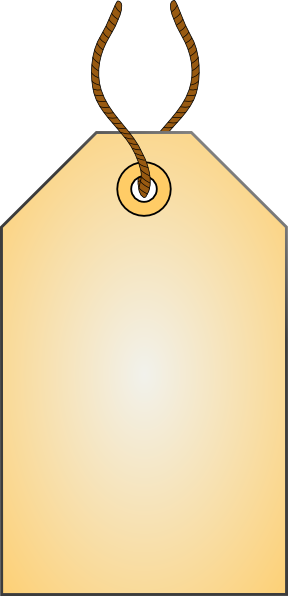 3.
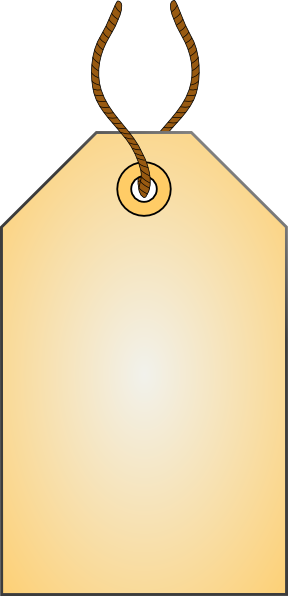 Lo llena la botella.
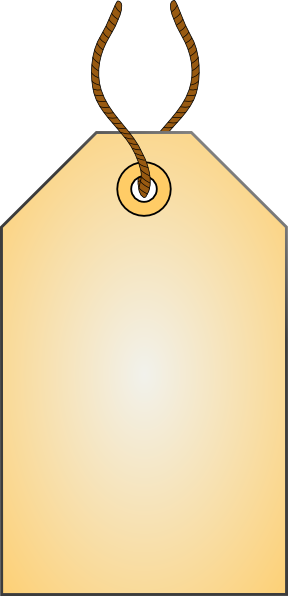 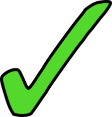 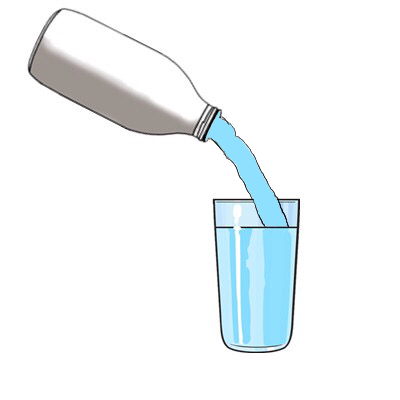 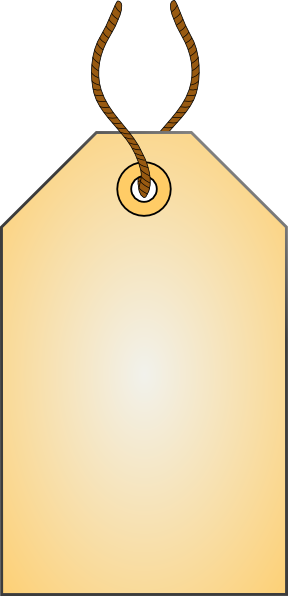 Llena la botella.
leer
Nick Avery / Emma Marsden
[Speaker Notes: Word frequency: llenar [600]; botella [1878]]
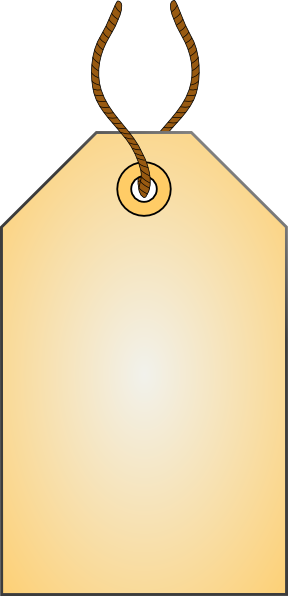 4.
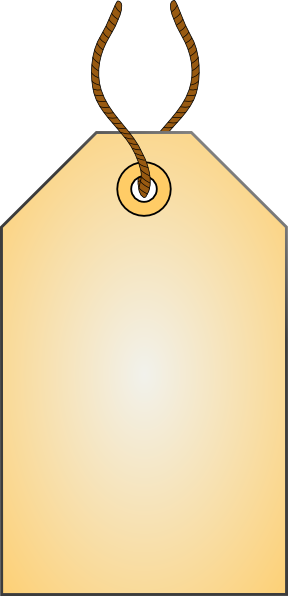 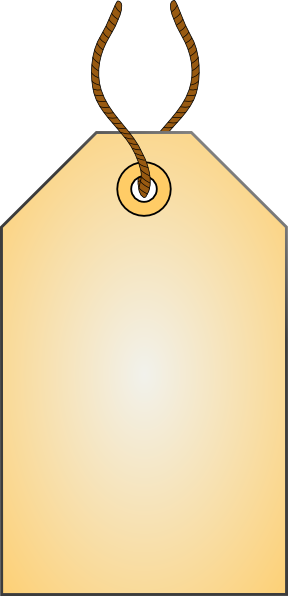 Lo mira el hombre.
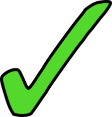 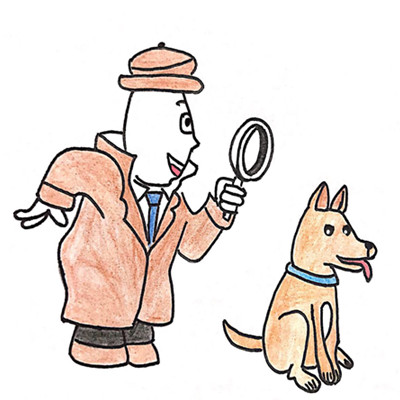 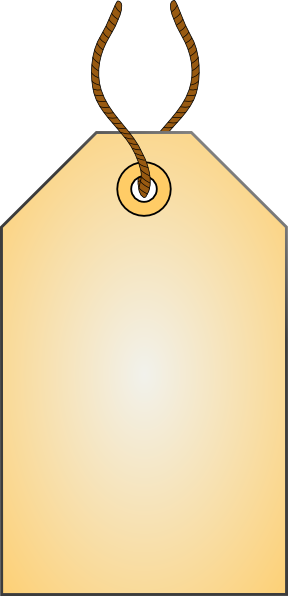 Mira al hombre.
leer
Nick Avery / Emma Marsden
[Speaker Notes: Word frequency: mirar [125]; hombre [97].]
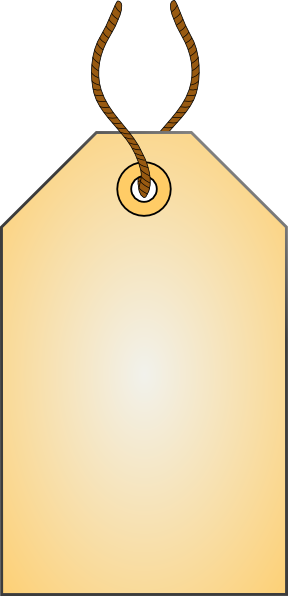 5.
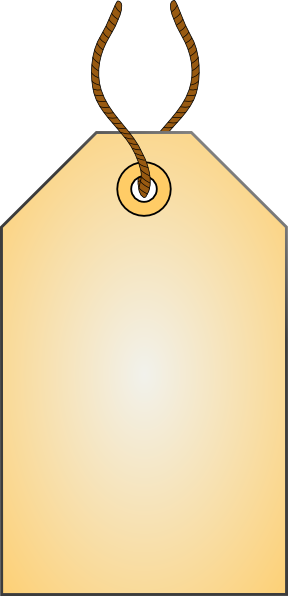 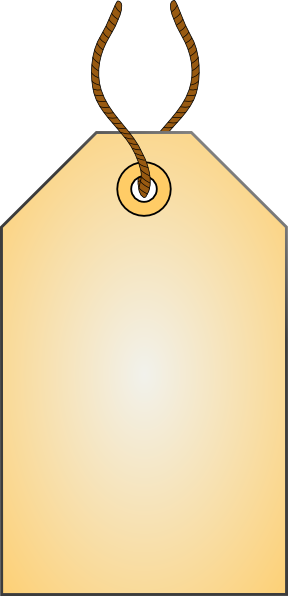 Lo escucha la chica.
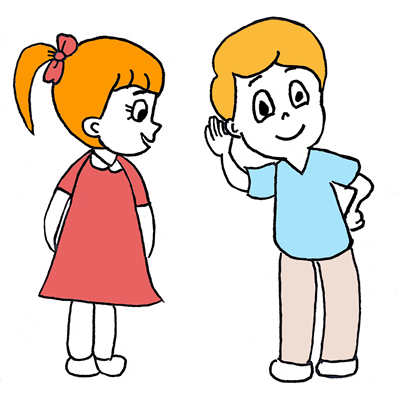 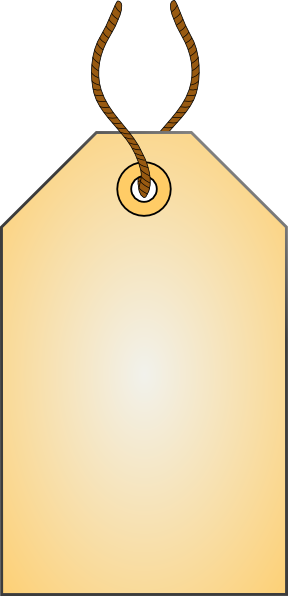 Escucha a la chica.
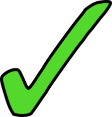 leer
Nick Avery / Emma Marsden
[Speaker Notes: Word frequency: escuchar [281]; chica [1129].]
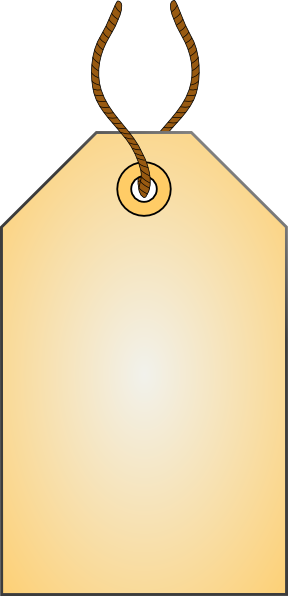 6.
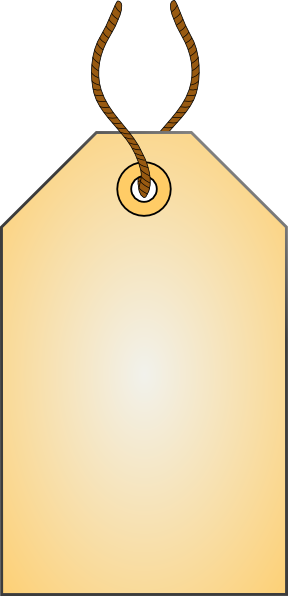 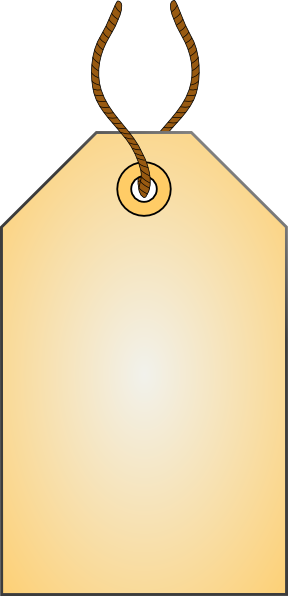 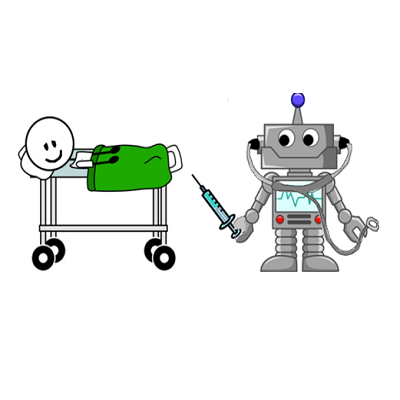 Arregla al robot.
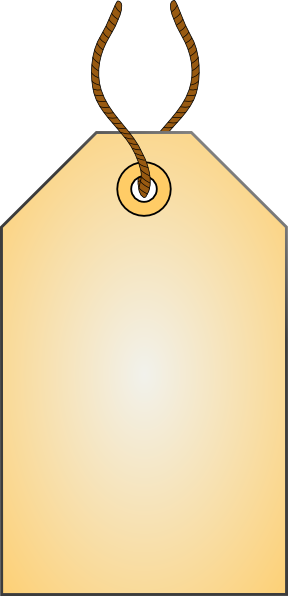 Lo arregla el robot.
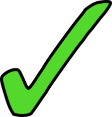 leer
Nick Avery / Emma Marsden
[Speaker Notes: Word frequency:  arreglar [1314]; robot [>5000]]
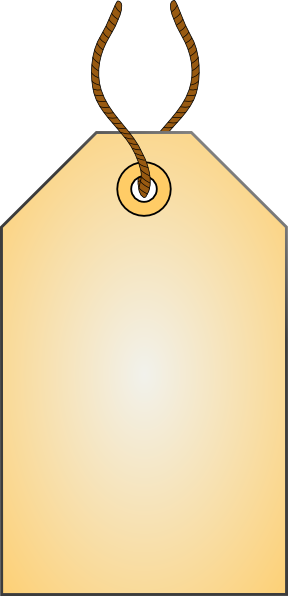 7.
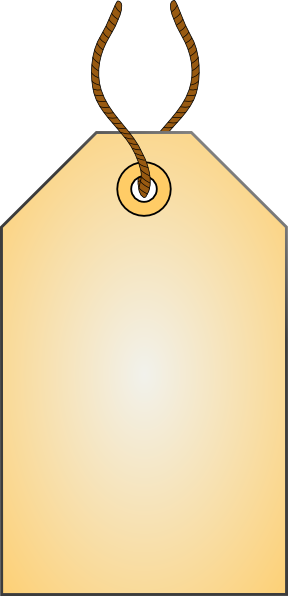 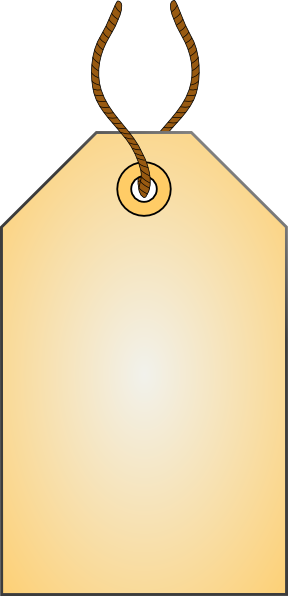 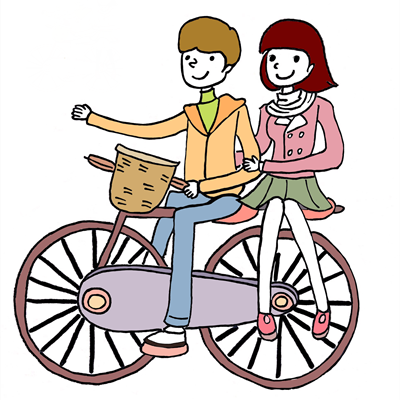 Lleva al chico.
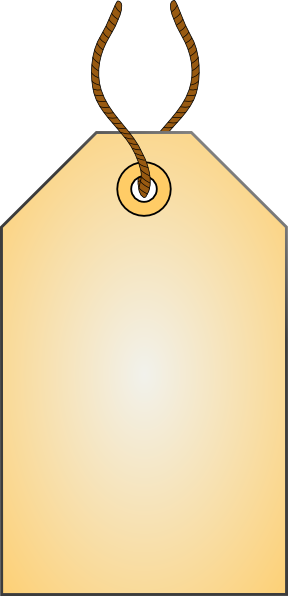 La lleva el chico.
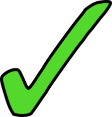 leer
Nick Avery / Emma Marsden
[Speaker Notes: Word frequency: llevar [101]; chico [727].]
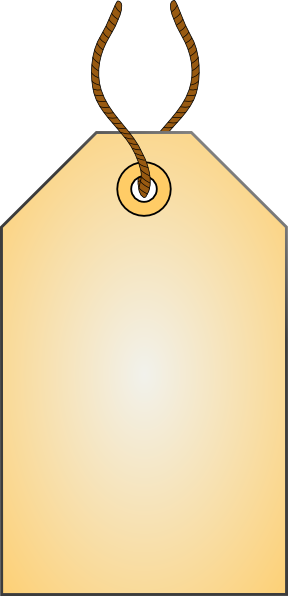 8.
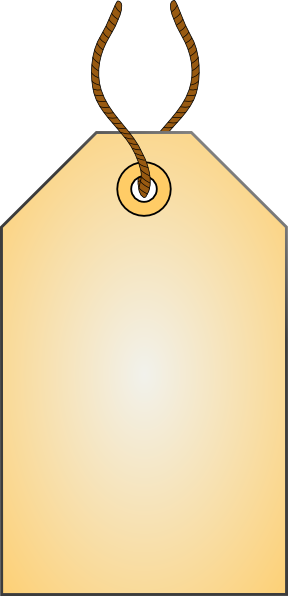 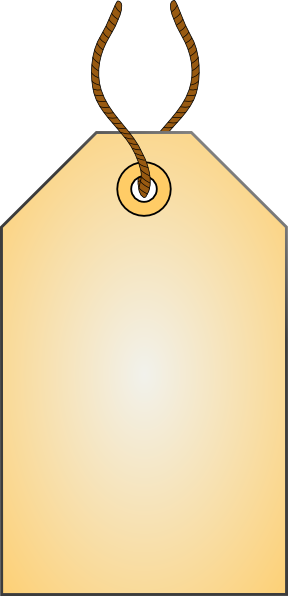 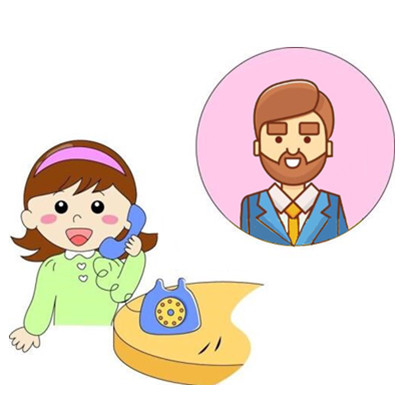 La llama el hombre.
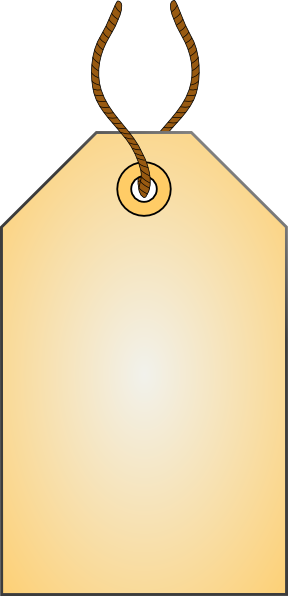 Llama al hombre.
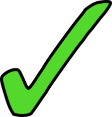 leer
Nick Avery / Emma Marsden
[Speaker Notes: Word frequency: llamar [122] hombre [97]]
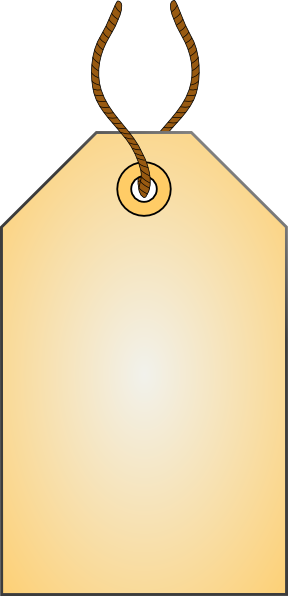 9.
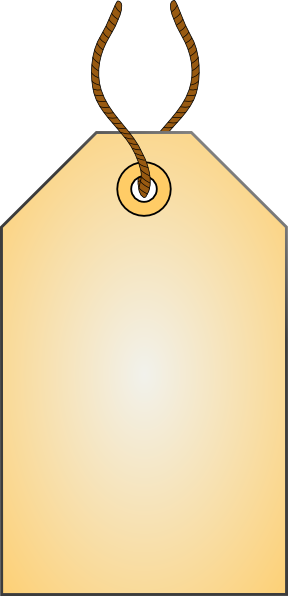 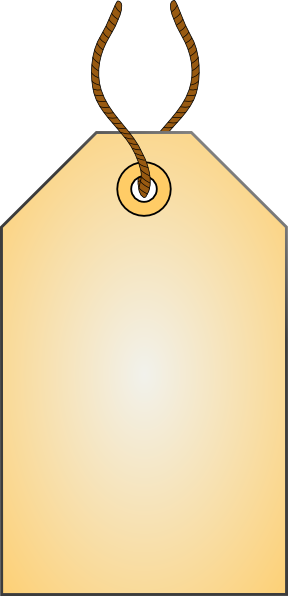 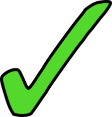 Lava la ducha.
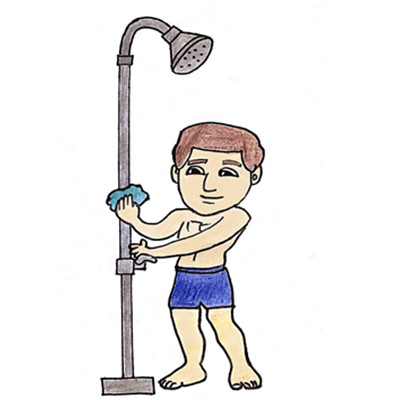 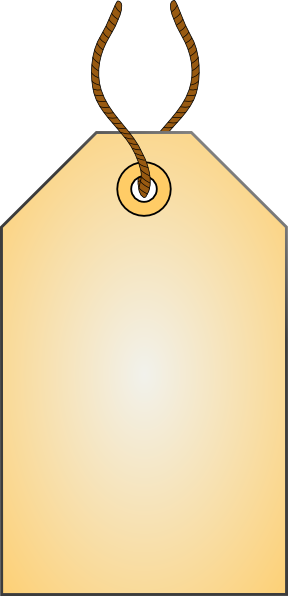 Lo lava la ducha.
leer
Nick Avery / Emma Marsden
[Speaker Notes: Word frequency: lavar [1676]; ducha [<5000].]
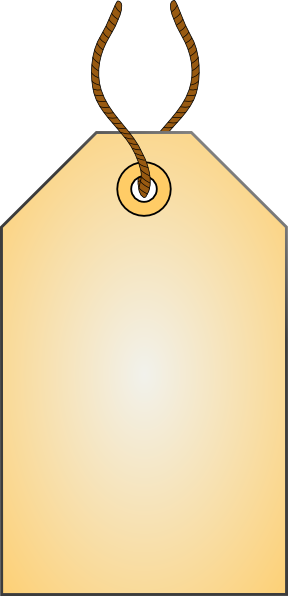 10.
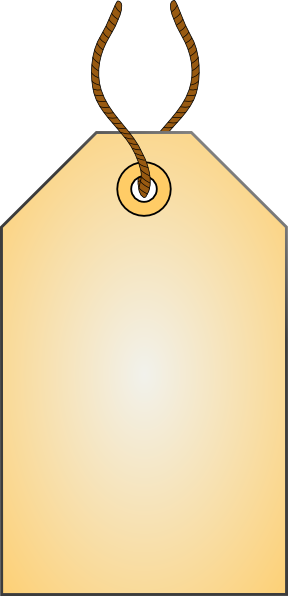 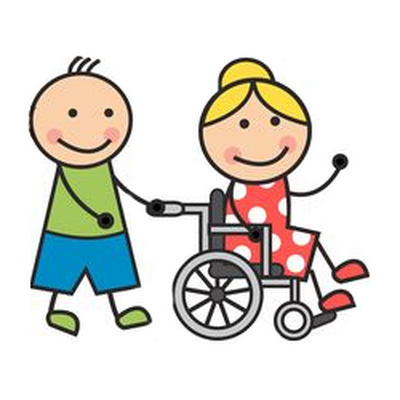 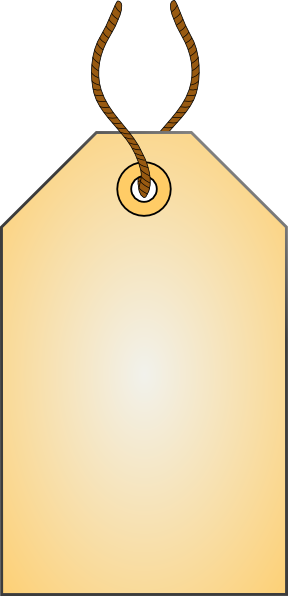 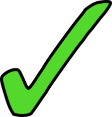 Cuida a la mujer.
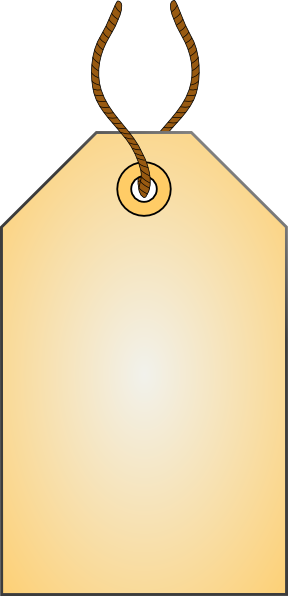 Lo cuida la mujer.
leer
Nick Avery / Emma Marsden
[Speaker Notes: word frequency: cuidar [751]; mujer [120].]
Here are some more pictures. 

The artist gave these to you in pairs, but only one label came with each pair.

Put the label on the right picture.
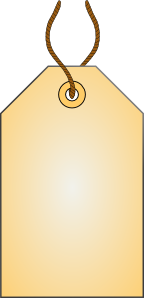 Nick Avery / Emma Marsden
[Speaker Notes: This is further reading practice, if needed. There are an additional ten items in a slightly different format: match the sentence to the right picture.]
B
A
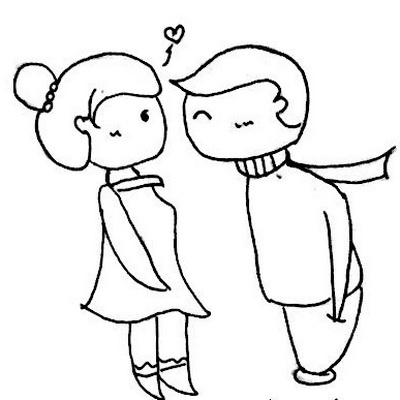 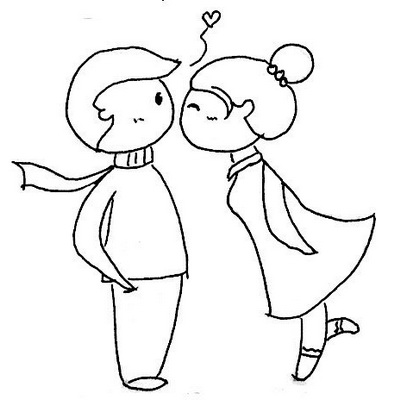 1.
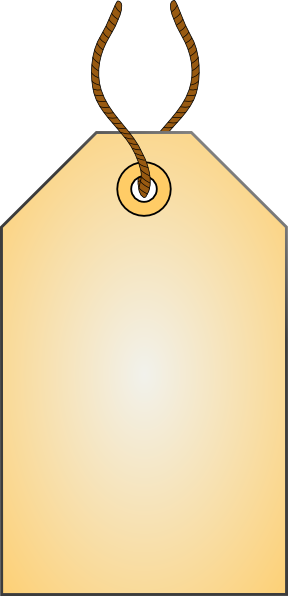 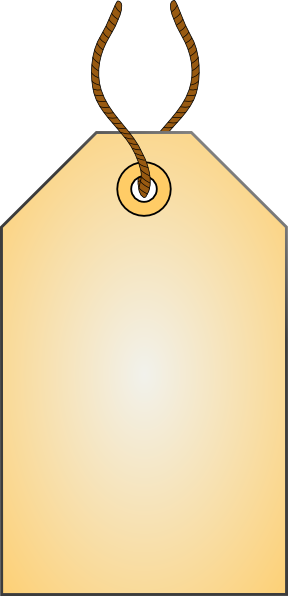 Lo besa la chica.
leer
Nick Avery / Emma Marsden
[Speaker Notes: Word frequency: besar [1591]; chica [1129].]
B
A
2.
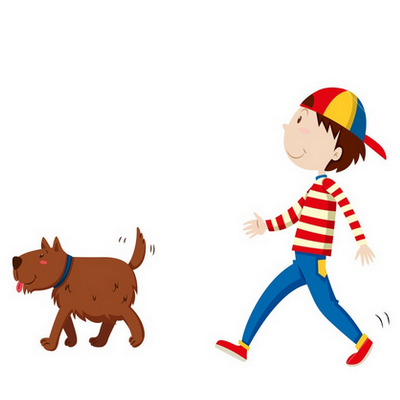 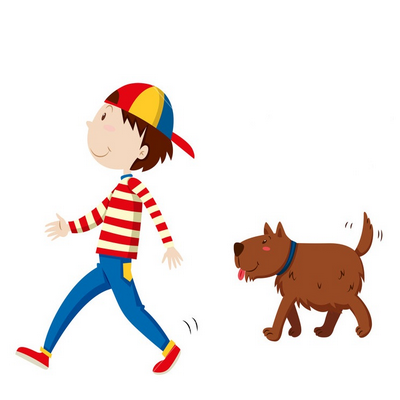 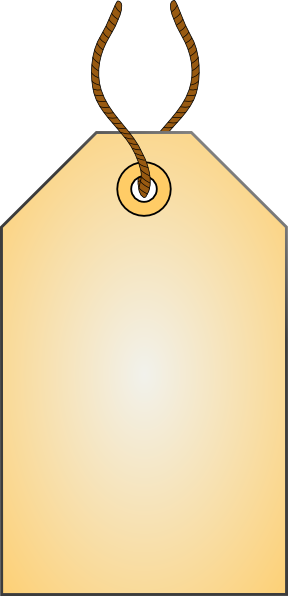 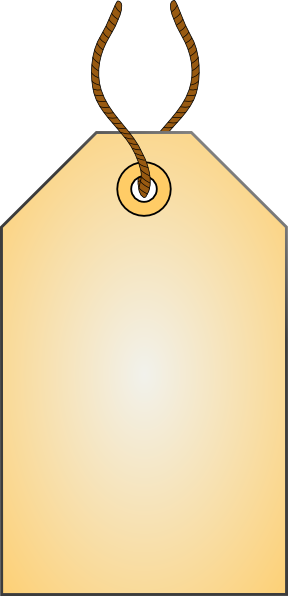 Sigue al perro.
leer
Nick Avery / Emma Marsden
[Speaker Notes: Word frequency: seguir [99]; perro [888].]
3.
B
A
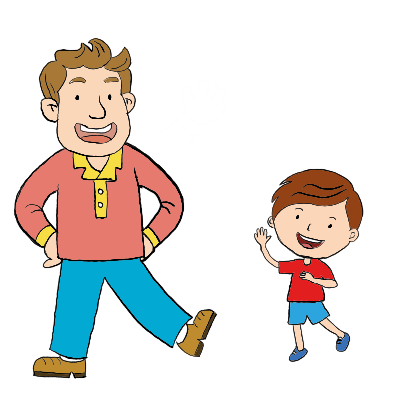 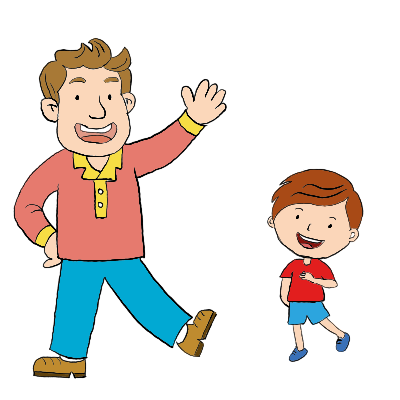 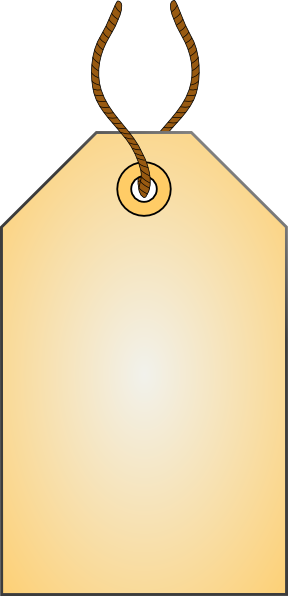 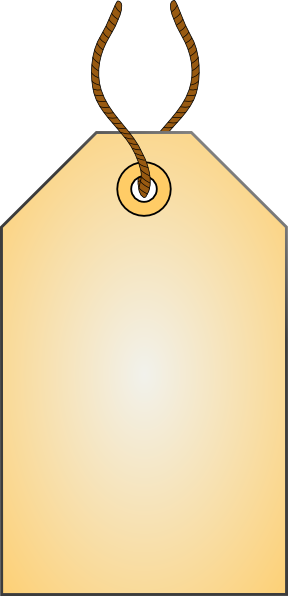 Lo saluda el chico.
leer
Nick Avery / Emma Marsden
[Speaker Notes: Word frequency: saludar [1575]; chico [727].]
4.
B
A
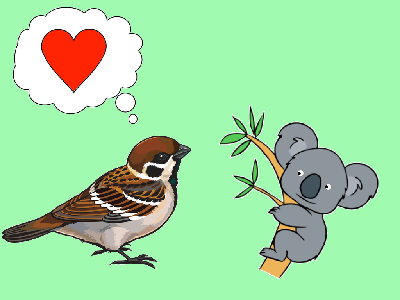 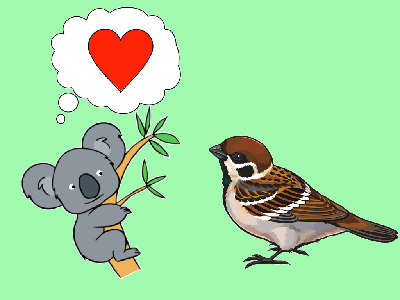 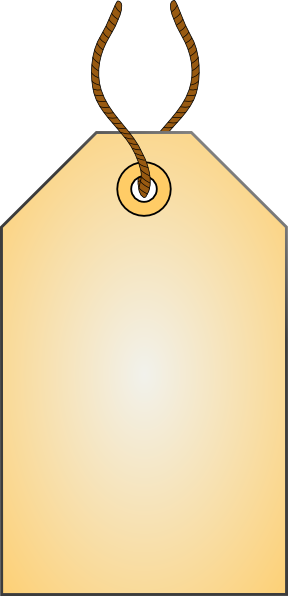 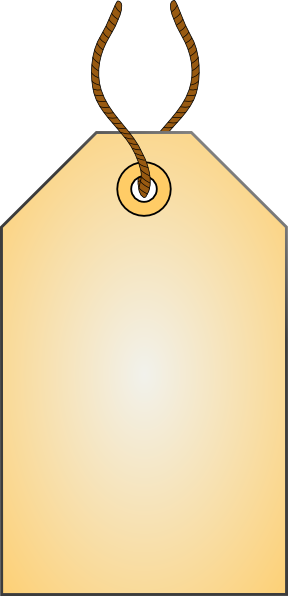 Ama al koala.
leer
Nick Avery / Emma Marsden
[Speaker Notes: Word frequency: amar [700]; koala [>5000].]
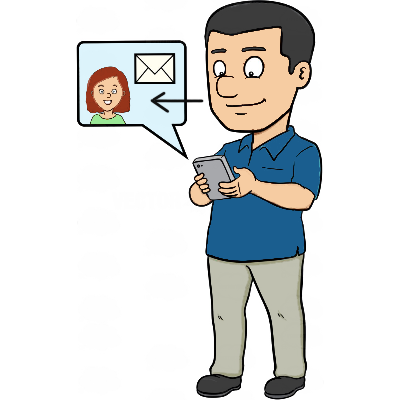 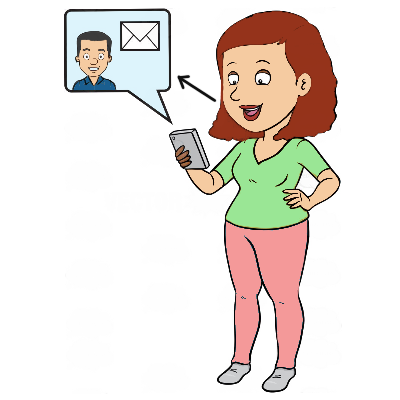 5.
A
B
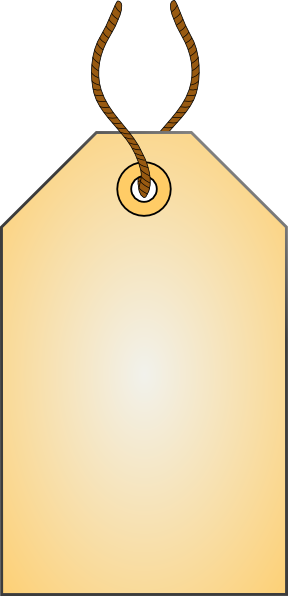 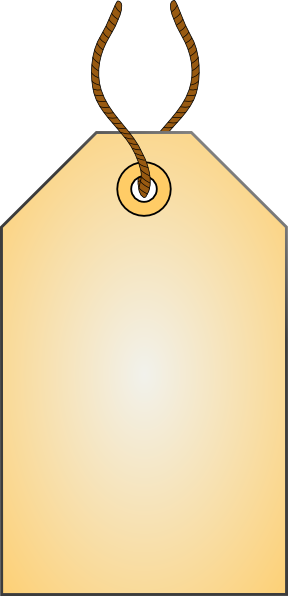 La contacta el hombre.
leer
Nick Avery / Emma Marsden
[Speaker Notes: Word frequency: contactar [3866]; hombre [97].]
6.
A
B
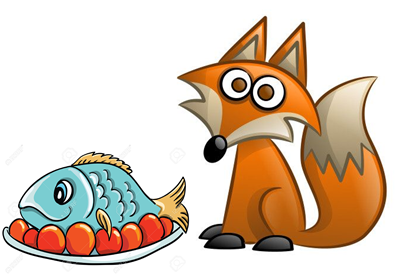 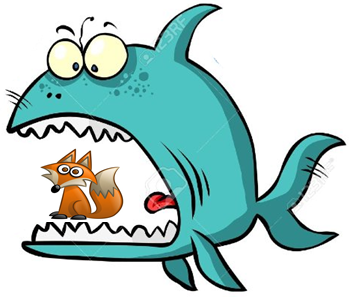 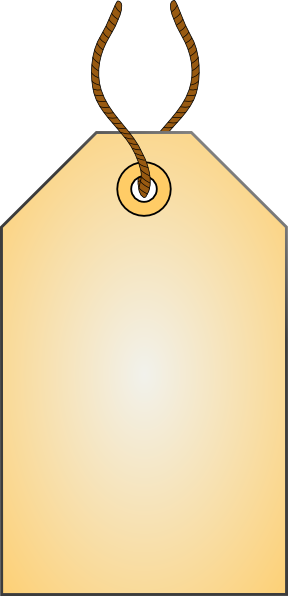 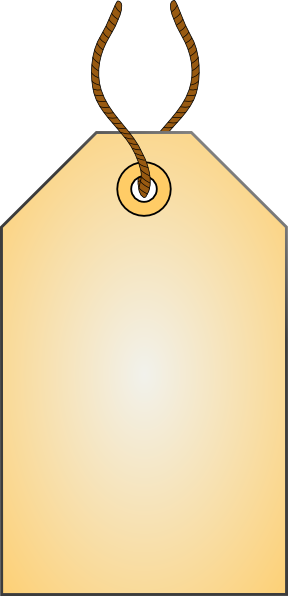 Lo come el pez.
leer
Nick Avery / Emma Marsden
[Speaker Notes: Word frequency: comer [347]; pez [3579].]
7.
B
A
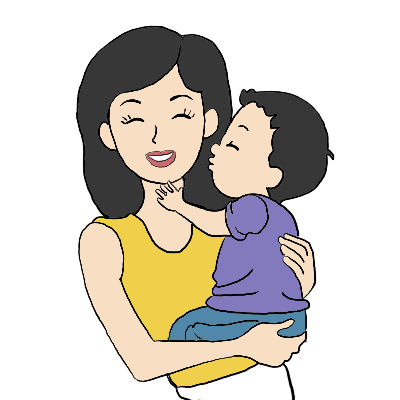 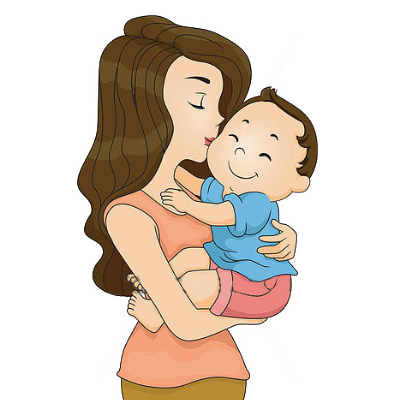 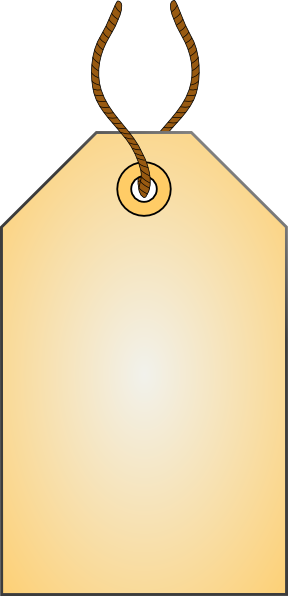 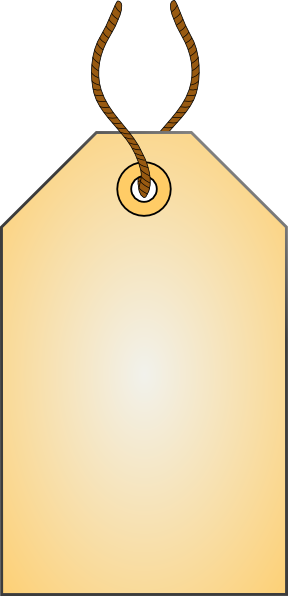 La besa el niño.
leer
Nick Avery / Emma Marsden
[Speaker Notes: Word frequency: besar [1591]; niño [173].]
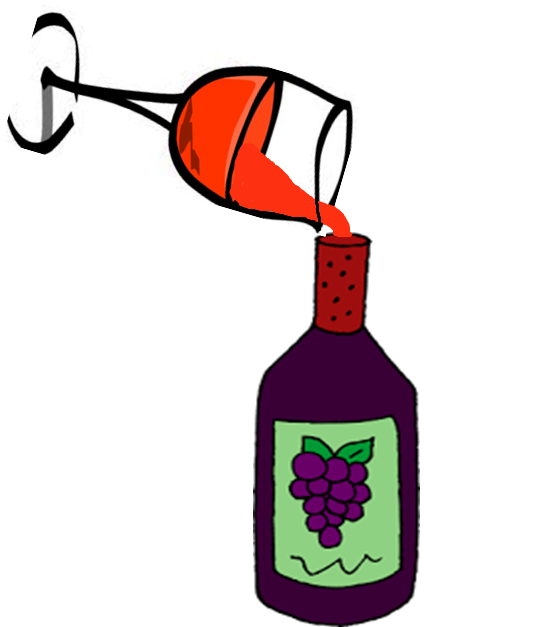 8.
B
A
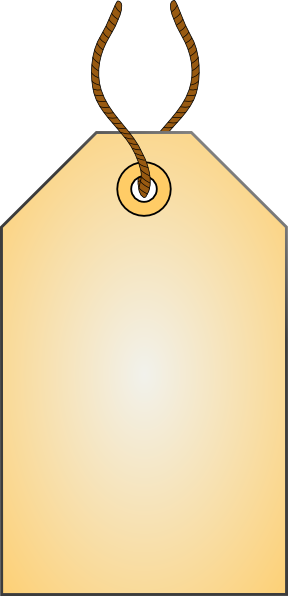 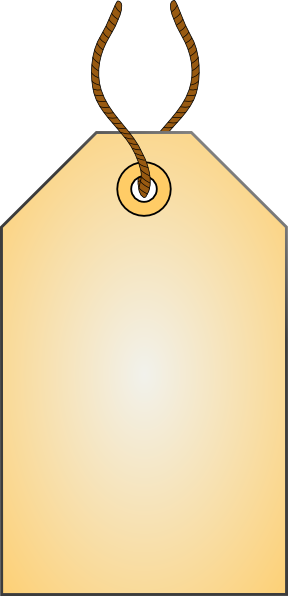 Llena el vaso.
leer
Nick Avery / Emma Marsden
[Speaker Notes: Word frequency: llenar [600]; vaso [1609].]
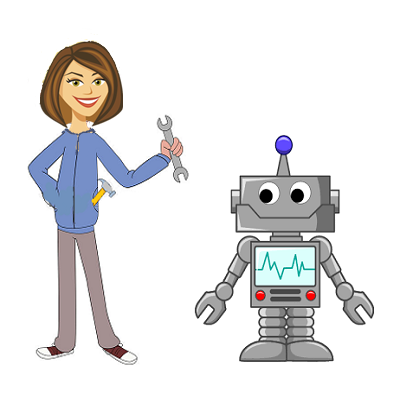 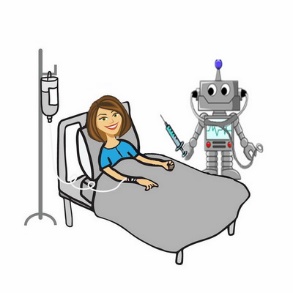 A
9.
B
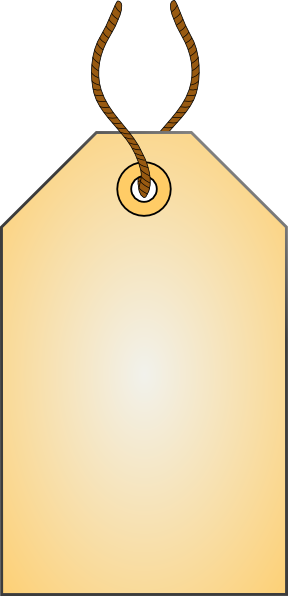 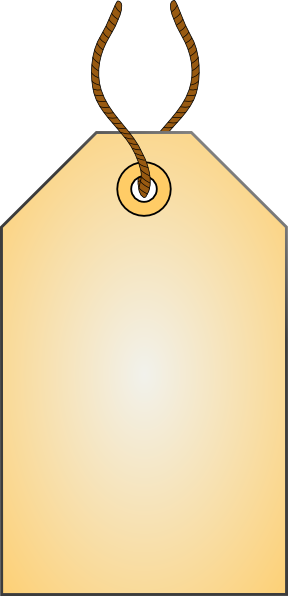 Arregla al robot.
leer
Nick Avery / Emma Marsden
[Speaker Notes: Word frequency:  arreglar [1314]; robot [>5000]]
10.
B
A
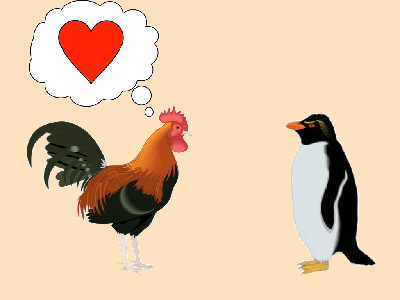 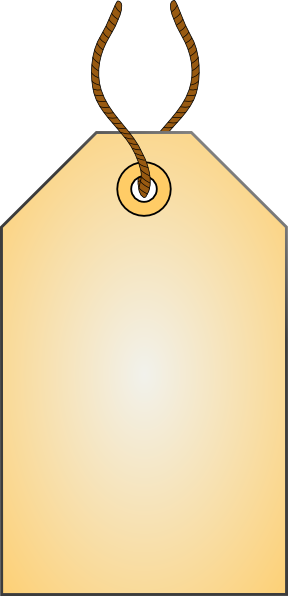 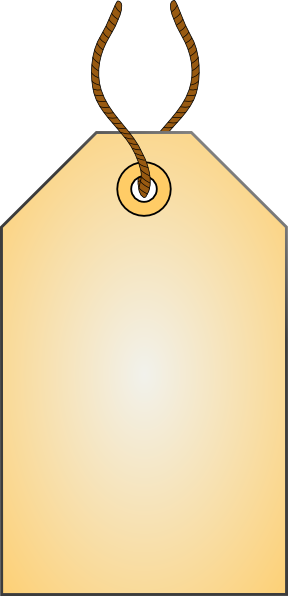 Ama al pingüino.
leer
Nick Avery / Emma Marsden
[Speaker Notes: Word frequency: amar [700]; pingüino [>5000].]
The artist is now suggesting some pictures that your teacher could use in her next class.

Listen and decide which pictures she says should be used.
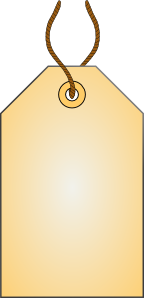 escuchar
Nick Avery / Emma Marsden
1
B
A
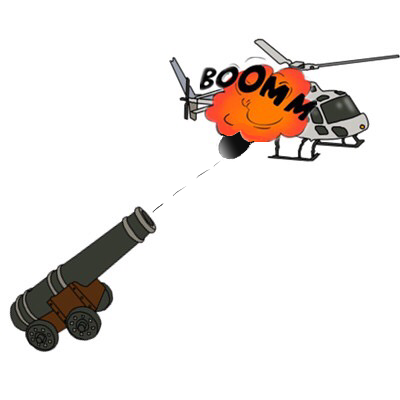 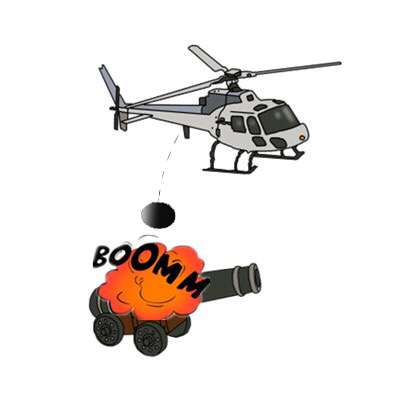 escuchar
Nick Avery / Emma Marsden
[Speaker Notes: Transcript: Destruye el cañón.
Word frequency: destruir [1283]; cañón [4015]]
Listen again and write the sentence.
Destruye el cañón
______________________.
1
escuchar / escribir
Nick Avery / Emma Marsden
[Speaker Notes: This is an optional – teachers can either choose to do this or just the sentence-picture matching activity.]
2
B
A
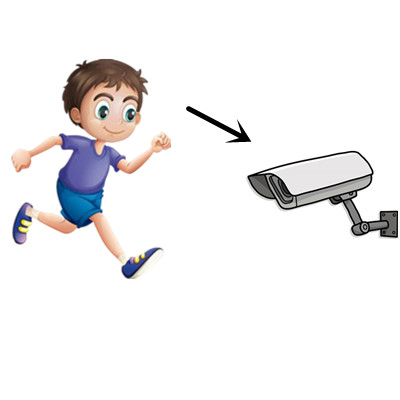 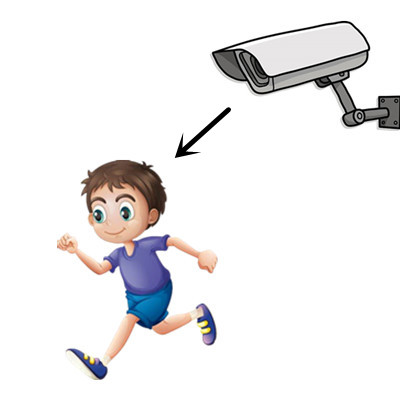 escuchar
Nick Avery / Emma Marsden
[Speaker Notes: Transcript: La ve el chico.
Word frequency: ver [38]; chico [727].]
Listen again and write the sentence.
La ve el chico
2
______________________.
escuchar / escribir
Nick Avery / Emma Marsden
3
A
B
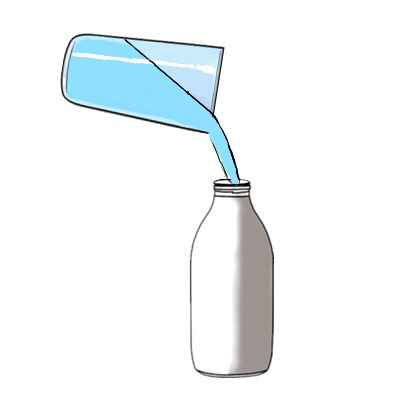 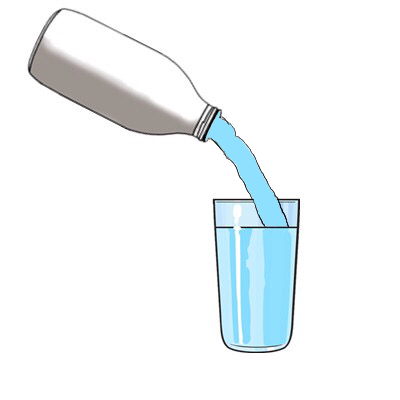 escuchar
Nick Avery / Emma Marsden
[Speaker Notes: Transcript: La llena el vaso.
Word frequency: llenar [600]; vaso [1609].]
Listen again and write the sentence.
La llena el vaso
3
______________________.
escuchar / escribir
Nick Avery / Emma Marsden
4
B
A
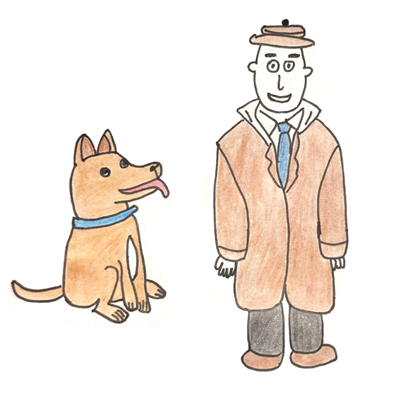 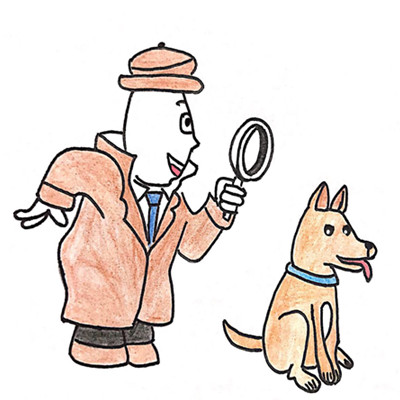 escuchar
Nick Avery / Emma Marsden
[Speaker Notes: Transcript: Mira al hombre. 
Word frequency: mirar [125]; hombre [97].]
Listen again and write the sentence.
Mira al hombre
4
______________________.
escuchar / escribir
Nick Avery / Emma Marsden
5
B
A
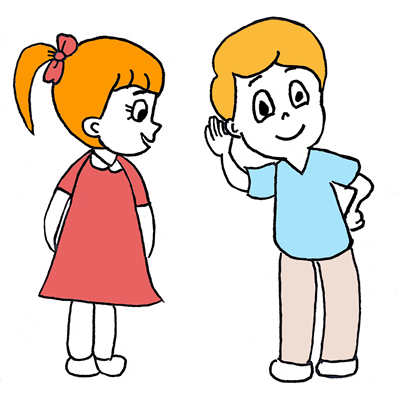 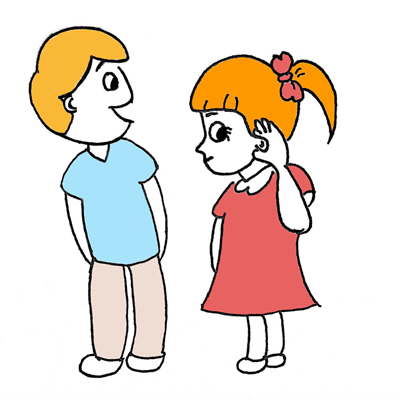 escuchar
Nick Avery / Emma Marsden
[Speaker Notes: Transcript:  Escucha a la chica.
Word frequency: escuchar [281]; chica [1129].]
Listen again and write the sentence.
5
Escucha a la chica
______________________.
escuchar / escribir
Nick Avery / Emma Marsden
6
A
B
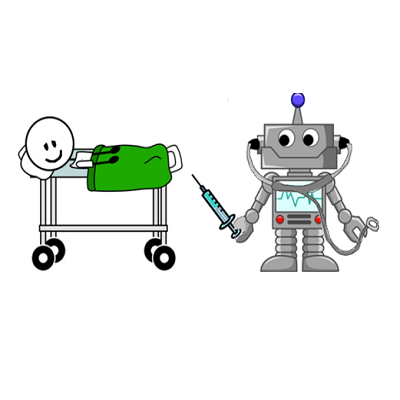 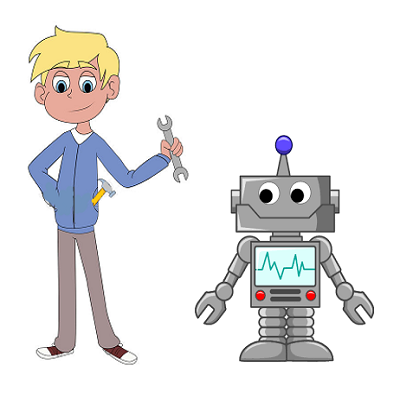 escuchar
Nick Avery / Emma Marsden
[Speaker Notes: Transcript: Lo arregla el chico. 
Word frequency:  arreglar [1314]; chico [727]]
Listen again and write the sentence.
6
Lo arregla el chico
______________________.
escuchar / escribir
Nick Avery / Emma Marsden
7
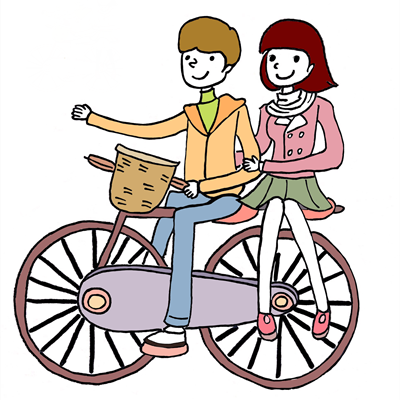 B
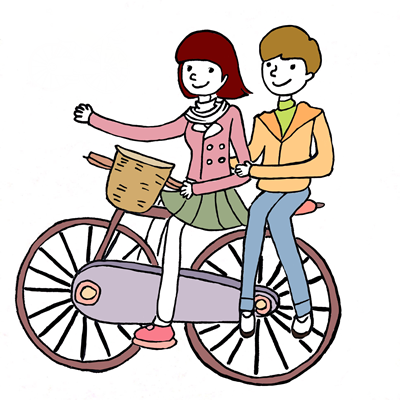 A
escuchar
Nick Avery / Emma Marsden
[Speaker Notes: Transcript: lo lleva la chica.
Word frequency: llevar [101]; chica [1129].]
Listen again and write the sentence.
Lo lleva la chica
7
______________________.
escuchar / escribir
Nick Avery / Emma Marsden
8
A
B
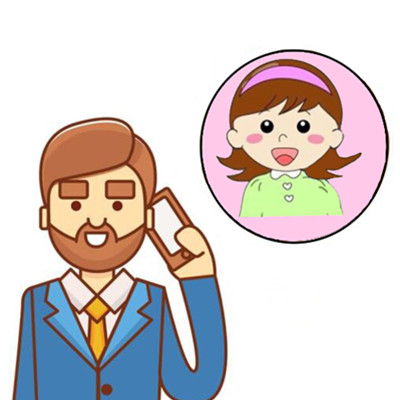 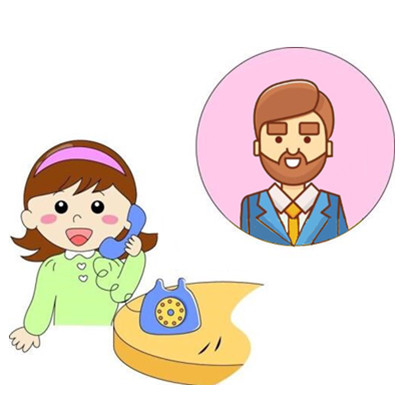 escuchar
Nick Avery / Emma Marsden
[Speaker Notes: Transcript: Llama a la chica.
Word frequency: llamar [122]; chica [1129].]
Listen again and write the sentence.
Llama a la chica
8
______________________.
escuchar / escribir
Nick Avery / Emma Marsden
9
A
B
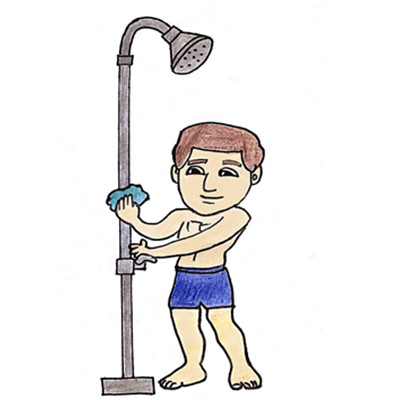 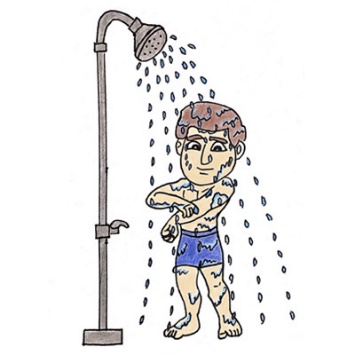 escuchar
Nick Avery / Emma Marsden
[Speaker Notes: Transcript: lo lava la ducha. 
Word frequency: lavar [1676]; ducha [>5000]]
Listen again and write the sentence.
Lo lava la ducha
9
______________________.
escuchar / escribir
Nick Avery / Emma Marsden
10
B
A
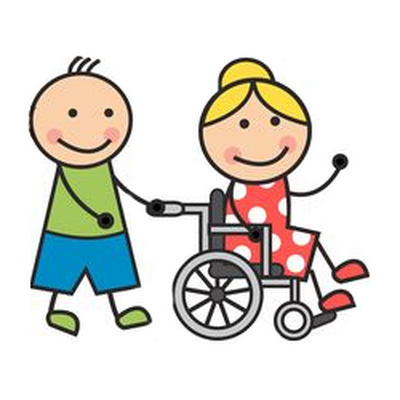 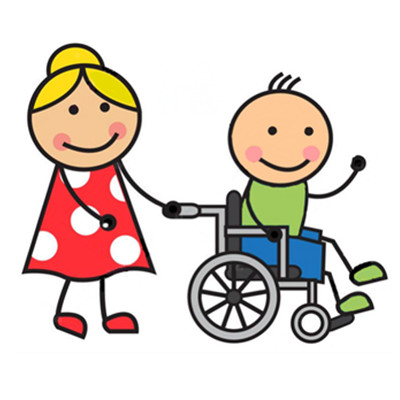 escuchar
Nick Avery / Emma Marsden
[Speaker Notes: Transcript: Cuida al hombre.
Word frequency: cuidar [751]; hombre [97].]
Listen again and write the sentence.
10
Cuida al hombre
______________________.
escuchar / escribir
Nick Avery / Emma Marsden